i-PRO Active Guard version up - V1.5.0 -
[Jun. 2022]
Document Ver.1.00
Jun. 2022
Overview (1/3)
Target
Product
i-PRO Active Guard Server
i-PRO Active Guard for VMS
V1.5.0
Jun. 2022
i-PRO Active Guard for ASM300
V1.5.0
Jun. 2022
i-PRO Active Guard Plug-in
i-PRO Active Guard Plug-in for ASM300
Jun. 2022
V1.5.0
Overview (2/3)
Note: "Done" means that it has already supported by previous version
Overview (3/3)
Note: "Done" means that it has already supported by previous version
Support Milestone system
1-1. System architecture
Target
Product
Server
V1.5.0
i-PRO Active Guard for VMS
Milestone system
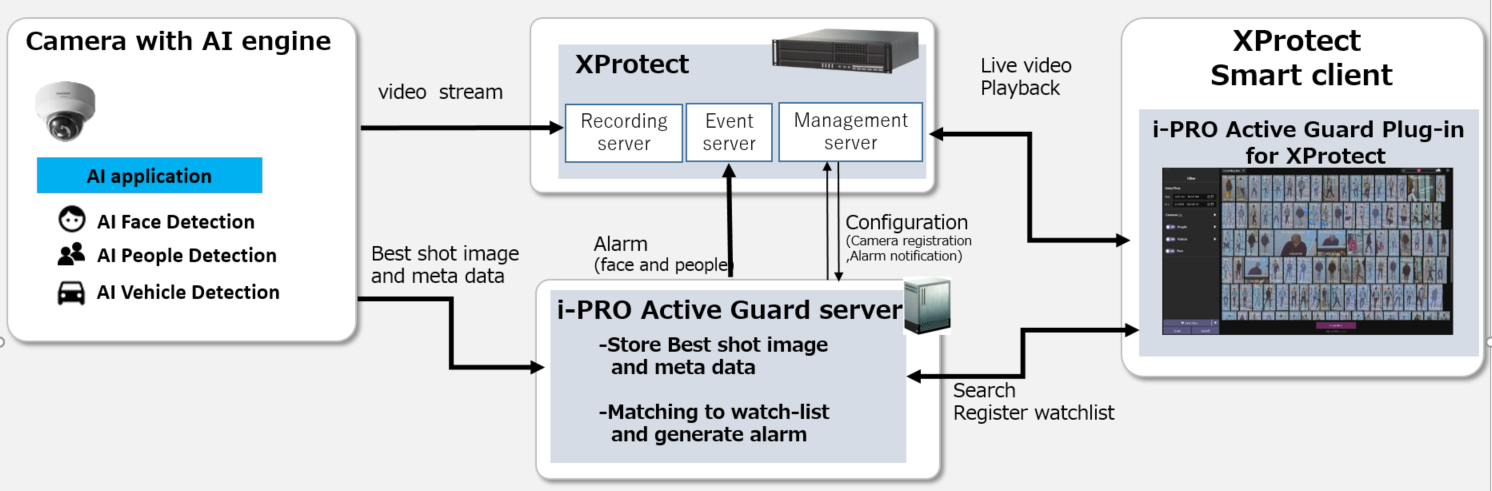 B)
A)
Restriction
i-PRO Active Guard sever need to be installed to dedicated PC.
XProtect Management server and XProtect Event server need to be installed on the same PC.
1-2. System lineup
Target
Product
Server
V1.5.0
i-PRO Active Guard for VMS
XProtect
Smart client
i-PRO Active Guard Plug-in for XProtect
Camera + AI application
i-PRO Active Guard server
XProtect Server
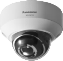 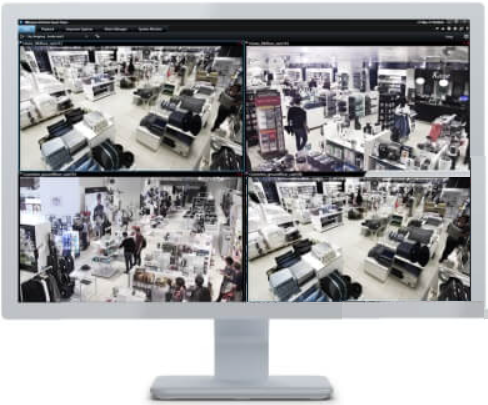 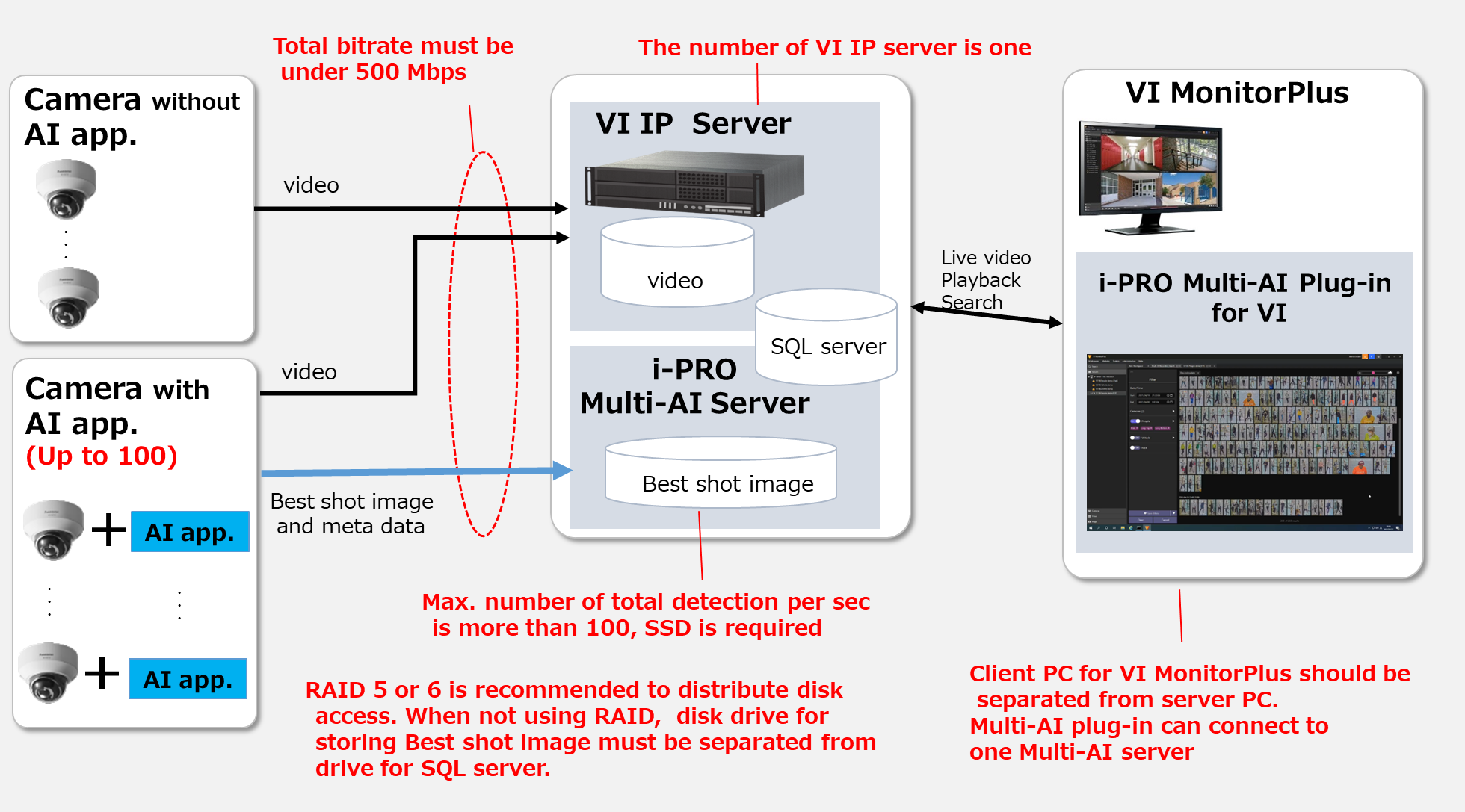 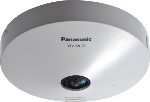 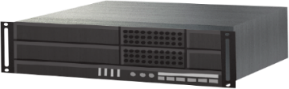 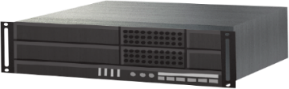 *1: i-PRO Active Guard Plug-in can be downloaded on “Marketplace of Milestone” from June 1st.
1-3. Supported AI Application
Target
Product
Server
V1.5.0
i-PRO Active Guard for VMS
*1: V1.10 is required for age and gender statistics dashboard.
*2: V2.00 or later is supported.
*3: V1.20 or later is supported.
*4: Occupancy Detection is not supported.
1-4. How to count number of cameras
Target
Product
Server
V1.5.0
i-PRO Active Guard for VMS
Milestone : Count the number of cameras which application #1-4, #6 is installed
*Multi-sensor camera : Count by camera unit where the application is installed.
Example 1
If there is 2 cameras,
   - cam1 is for AI People Detection and AI-VMD
   - cam2 is for AI Sound Classification
number of camera will be 1
Example 2
If all camera units(4CH) of multi-sensor camera install AI-VMD
number of camera will be 4
1-5. Specification of i-PRO Active Guard server
Target
Product
Server
V1.5.0
i-PRO Active Guard for VMS
1-6. PC requirement
Target
Product
Server
V1.5.0
i-PRO Active Guard for VMS
PC requirement for i-PRO Active Guard server
Common software requirement
1-6. PC requirement
Target
Product
Server
V1.5.0
i-PRO Active Guard for VMS
Client PC requirement for i-PRO Active Guard Plug-in
*1: For detail information , please refer milestone’ HP (https://www.milestonesys.com/systemrequirements/).
[Ref.] Sample screen
i-PRO Active Guard Plug-in for XProtect
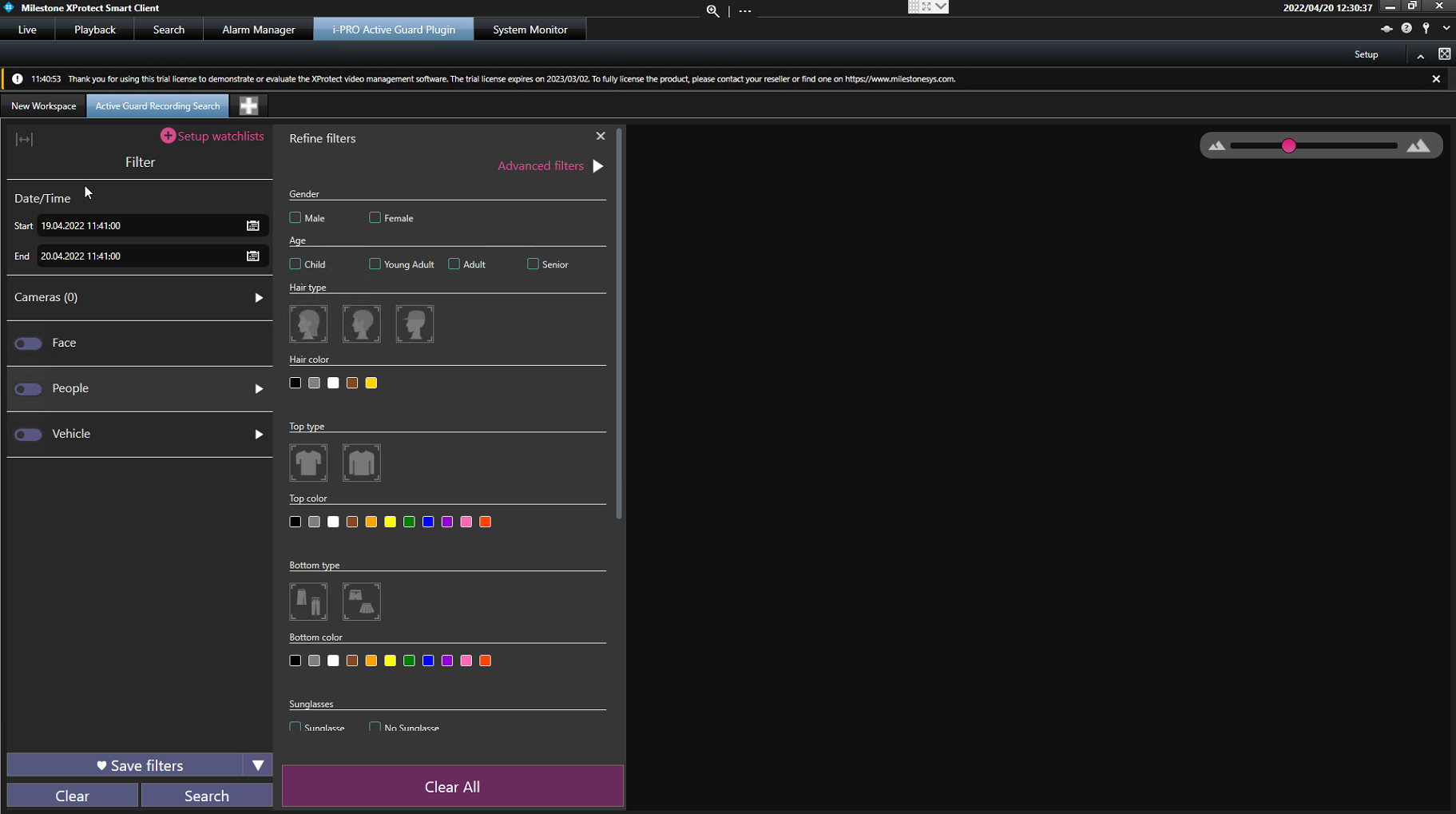 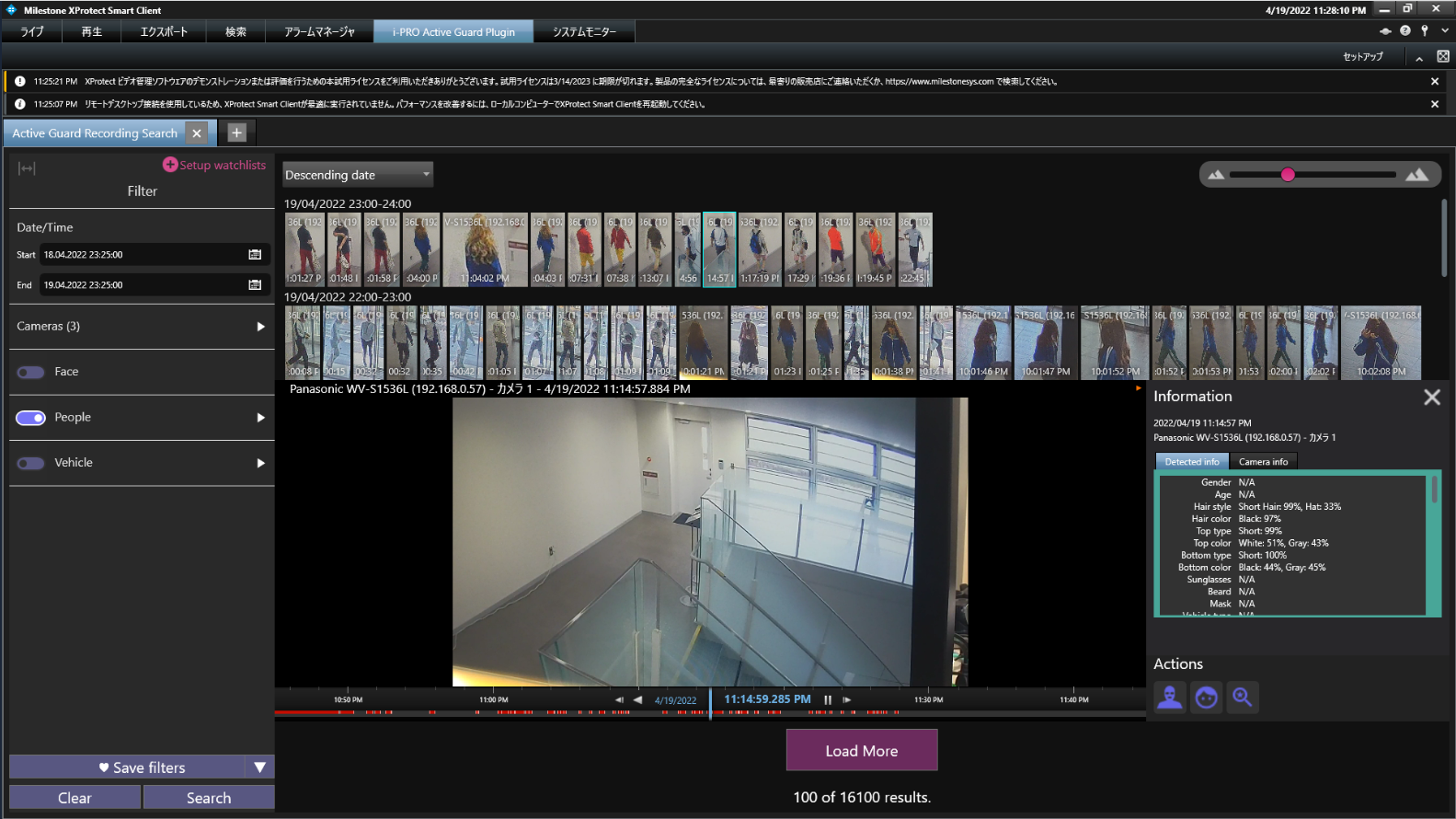 Mostly equivalent to Genetec Plug-in V1.0. Major functional differences will be listed in the spec sheet.
The GUI design and usability details are slightly different from VI and Genetec.
Install & Setup
2. Improve installer
Target
Product
Server
V1.5.0
i-PRO Active Guard for VMS
V1.5.0
i-PRO Active Guard for ASM300
In order to grasp the usage record of i-PRO Active Guard,
add an item to enter user information in the installer.
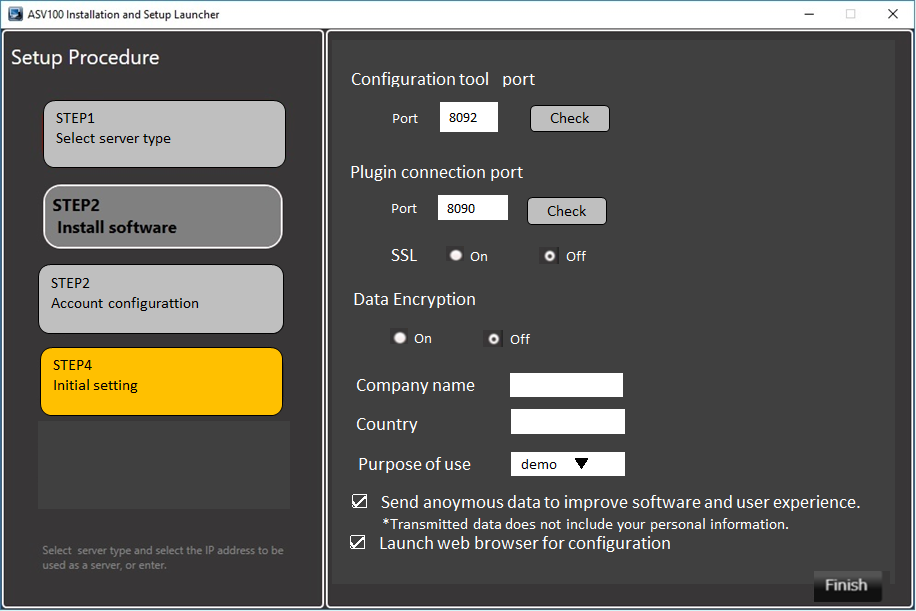 Add input items for company name, country name, and purpose of use (Production Operation/Demo/PoC/Test/Others).

*You cannot press the "Finish" button unless you enter information in all items.
If you do not want to send the information (company name, country name, and purpose of use), please remove     .
3. Enhance alarm notification settings
Target
Product
Server
V1.5.0
i-PRO Active Guard for ASM300
Add a setting item to Alarm Notification configuration.
Add to Type

IO Unit(ADAM-6256)
　The output terminal of ADAM6256 can be controlled.

Custom HTTP
     Arbitrary commands can be sent to devices controlled 
     by HTTP commands (ex. Rotary Beacon Light devices).

Mobile notification tool
     Face matching alarms, People matching alarms, etc. 
     can be received on the i-PRO Mobile App.
　*Mobile notification tool V1.30 or later is required.
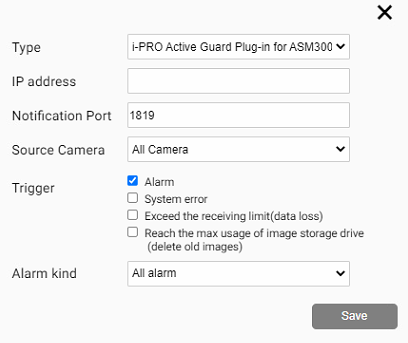 Add menu “Source Camera”

“All camera”  or each camera registered to server can be selected.
3. Enhance alarm notification settings
Target
Product
Server
V1.5.0
i-PRO Active Guard for ASM300
When “IO Unit（ADAM-6256）” is selected
When “Custom HTTP” is selected
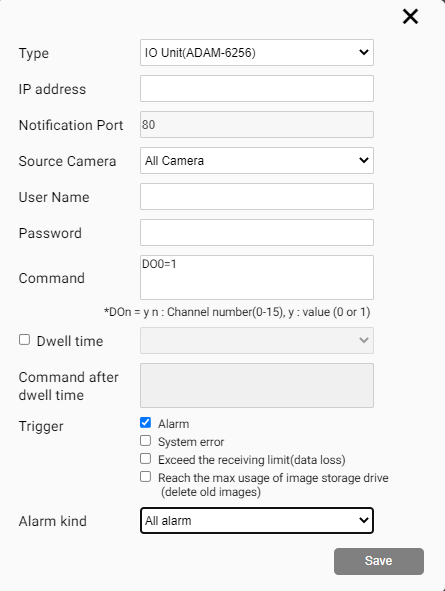 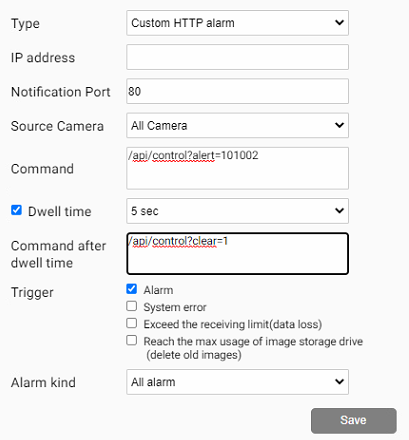 Input according to the I/F of the device
300msec/600msec/5sec/10sec
/15sec/30sec/45sec/60sec
*For Custom HTTP alarm, only HTTP GET method is supported.
*Post method, HTTP authorization, HTTPS are not supported.
Search & Event (for ASM300)
4. Add function for batch copy registered face data
Target
Product
Plug-in
V1.5.0
V1.5.0
Server
i-PRO Active Guard for ASM300
i-PRO Active Guard
Plug-in for ASM300
A function to batch copy the registered face matching list when adding or exchanging Active Guard server
2. Select server for “Copy from” and click “Get”
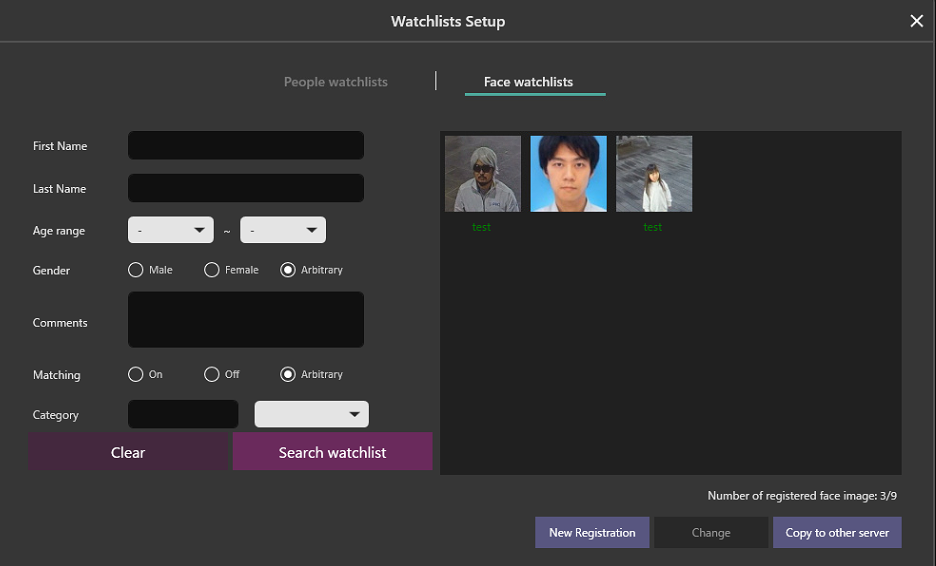 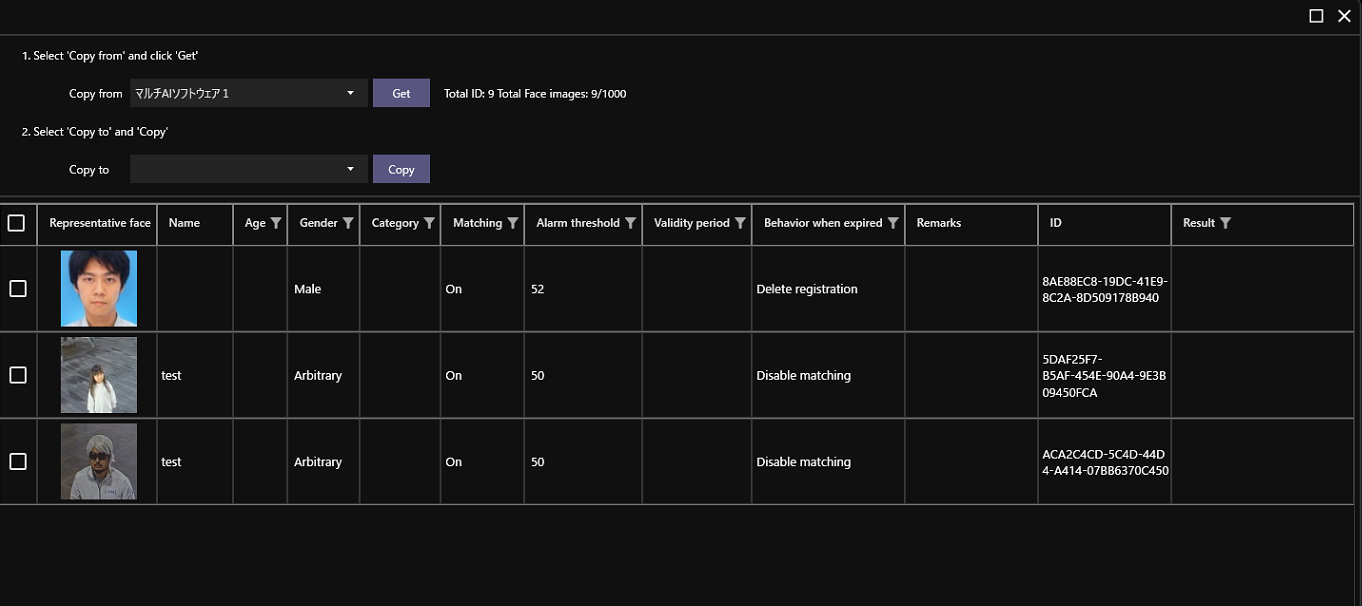 3. Select server for “Copy to” and click “Copy”
1. Click “Copy to other server”
In the following cases, copying will not be performed (displayed in "Results").
If the face information (ID) already exists in the copy destination, skip the process and copy the next face image
When the copy destination has reached the registration limit (1000 faces)
Communication error
5. Support sort face search result by similarity
Target
Product
Plug-in
V1.5.0
V1.5.0
Server
i-PRO Active Guard for ASM300
i-PRO Active Guard
Plug-in for ASM300
After searching face, “similarity” can be selected as sort option.
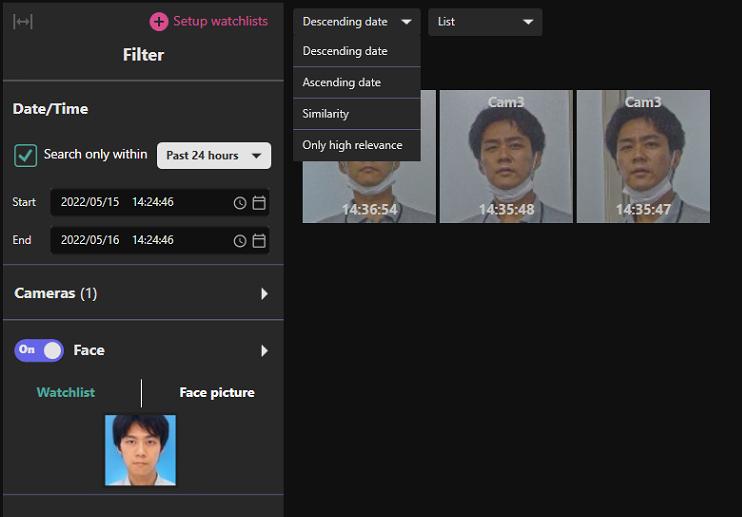 The images are displayed in descending order of similarity to the specified face image.

*If you perform a face search without specifying a face image, you cannot select it.

*Cannot be used when searching for people or vehicle at the same time with the face.
6. Support timeline display for registered face detection
Target
Product
Plug-in
V1.5.0
i-PRO Active Guard Plug-in for ASM300
Add timeline display mode to Past event tab.
Time
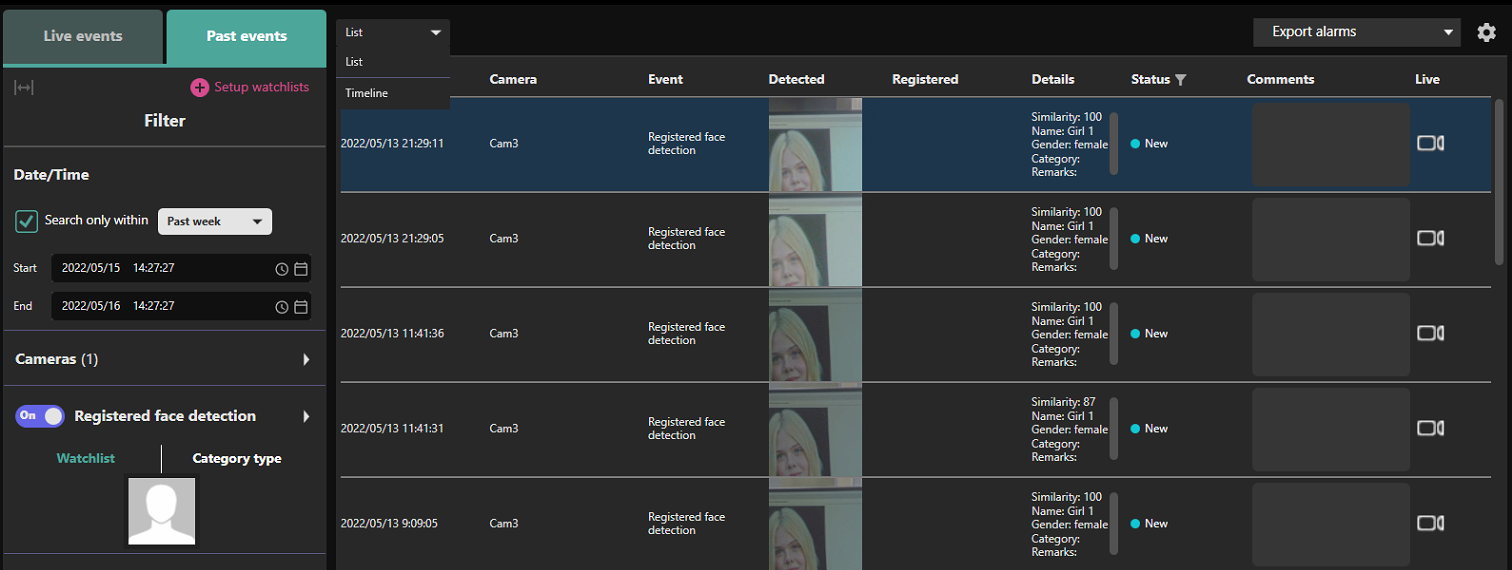 Camera
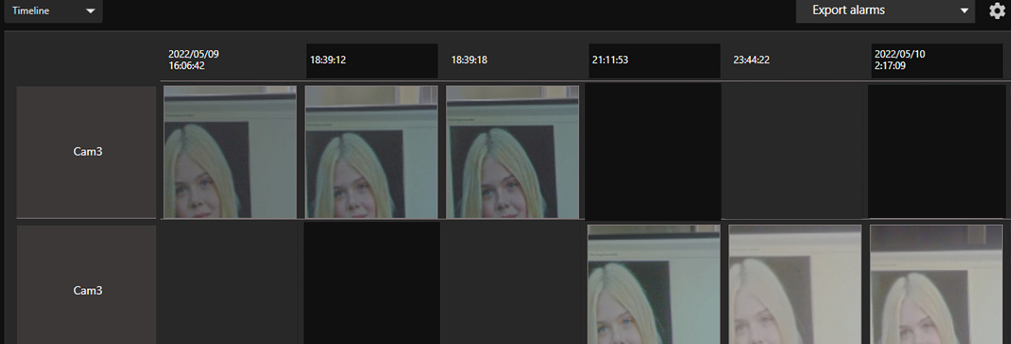 Available when only registered face detection filter is On.
7. Support to Occupancy detection alarm image display
Target
Product
Plug-in
V1.5.0
V1.5.0
Server
i-PRO Active Guard for ASM300
i-PRO Active Guard
Plug-in for ASM300
Support Occupancy detection image display of "AI-VMD / AI People Counting for 360-degree fisheye".
Before
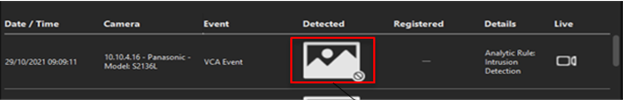 After
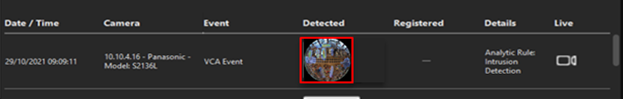 *V1.30 or later version of "AI-VMD / AI People Counting for 360-degree fisheye" is required.
8. Interlock with ASM300 display magnification setting
Target
Product
Plug-in
V1.5.0
i-PRO Active Guard Plug-in for ASM300
Display magnification: 100%
Display magnification: 175%
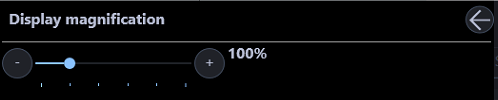 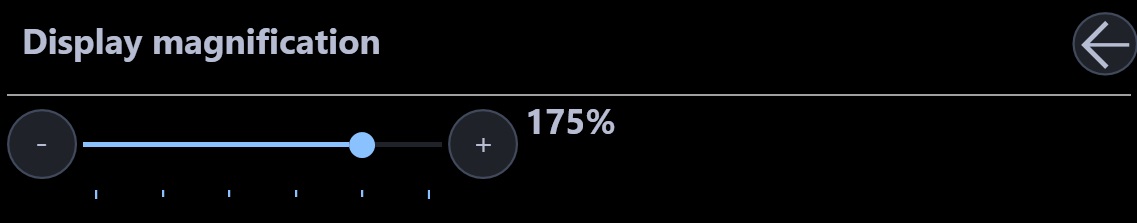 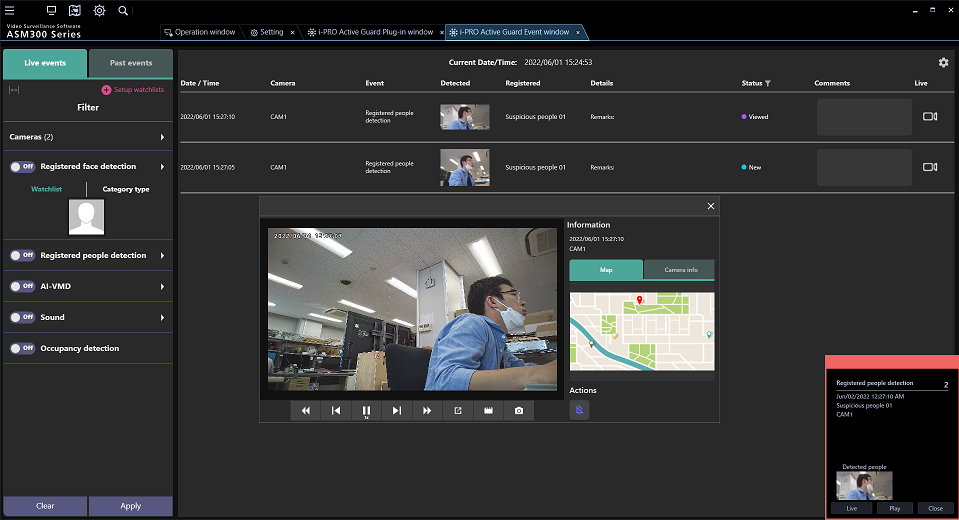 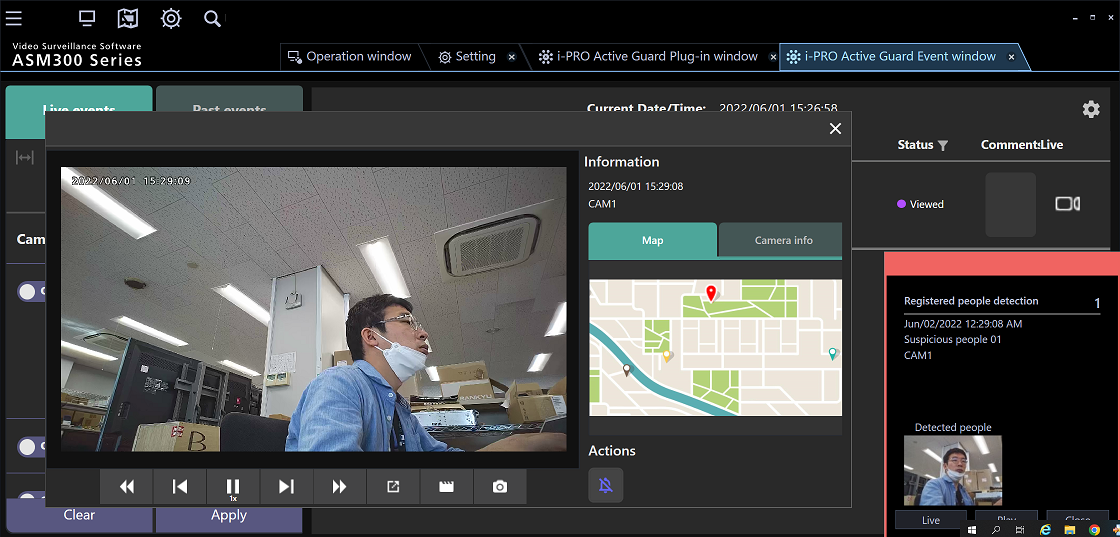 9. Improve search date and time setting GUI
Target
Product
Plug-in
V1.5.0
i-PRO Active Guard Plug-in for ASM300
Add default search preset such as Past 24 hours/Past week/Past month.

When these are selected, user can always get the latest results you intended without manual adjustment.
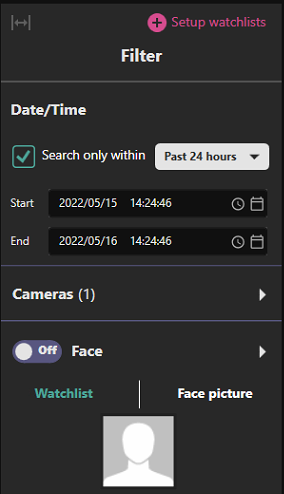 Before
 Start time : 1 day before the time when opening tab
 End time  : the time when opening tab
After (Example: When “Past week" is selected)
 Start time : 1 week before the time when opening tab
 End time  : the time when opening tab
*VI/Genetec system is supported by V1.4.0
10. Add Message when face image that does not meet the recommended pixel is registered
Target
Product
Plug-in
V1.5.0
i-PRO Active Guard Plug-in for ASM300
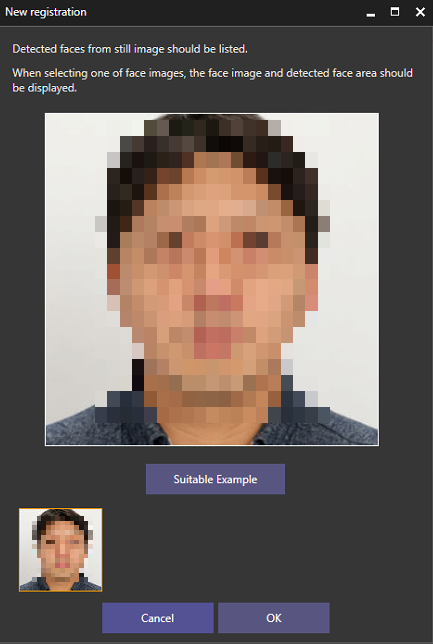 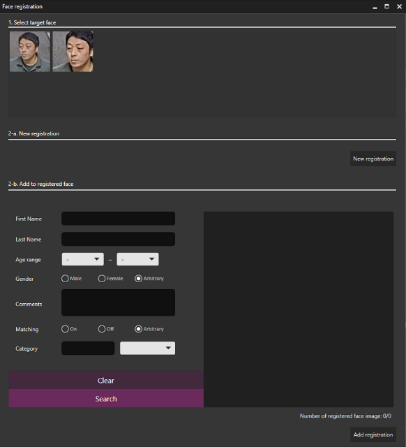 Add text.

“Recommended width of face is more than 75 pixels.
  Detected width is xxx pixels. 
  Please consider to register other face image”

 xxx depends on selected face image.
*VI/Genetec system is supported by V1.4.0
11. Improve alarm status management function
Target
Product
Plug-in
V1.5.0
V1.5.0
Server
i-PRO Active Guard for ASM300
i-PRO Active Guard
Plug-in for ASM300
User can confirm and manage events using "Alarm Status".
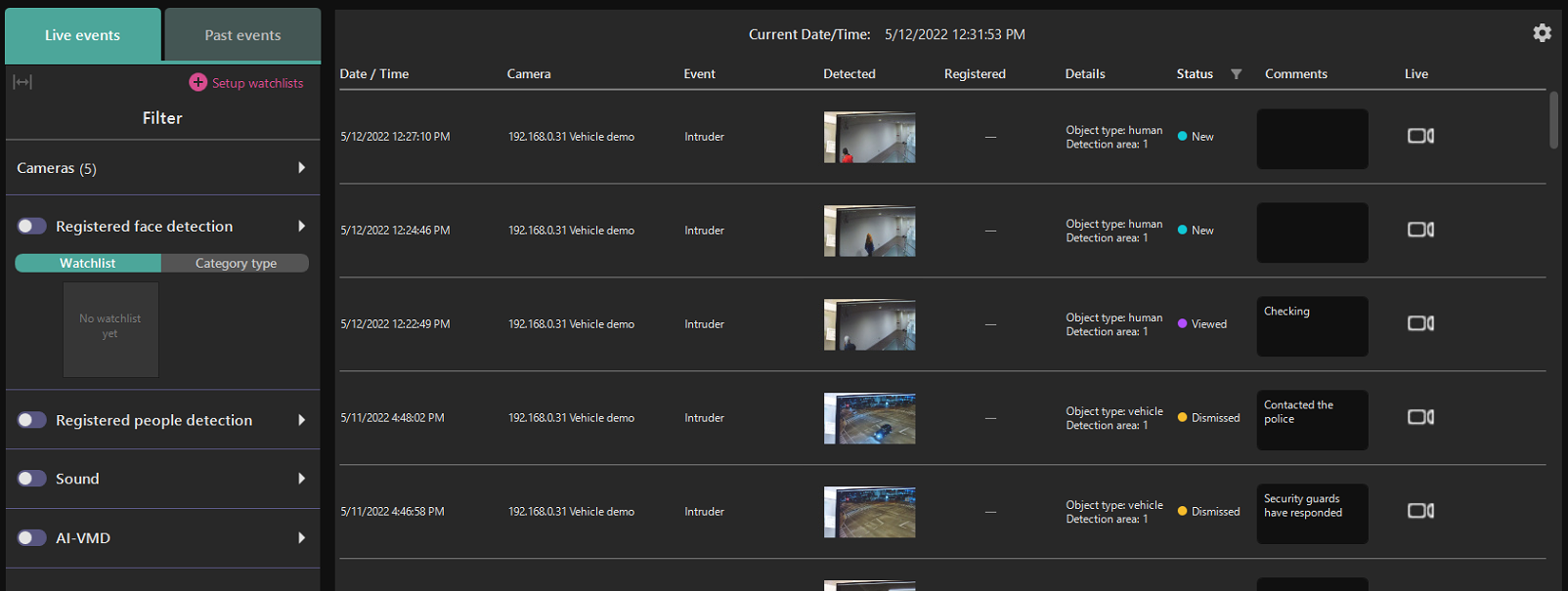 Status (New/Viewed/Dismissed) can be changed from right click menu.
Filter button on next to “Status” label. It can filter by New, Viewed and Dismissed. 
Up to 64 characters can be added as comment.
*VI/Genetec system is supported by V1.4.0
Dashboard
12. Support people / vehicle count (AI-VMD V3.00)
Target
Product
Server
V1.5.0
i-PRO Active Guard for VMS
V1.5.0
i-PRO Active Guard for ASM300
About people / vehicle count
Add counting function (Cross Line Counting) to AI-VMD V3.00. 
The object to be counted differs depending on the angle of view of the camera.
<Normal angle of view mode>
<Directly below angle of view mode>
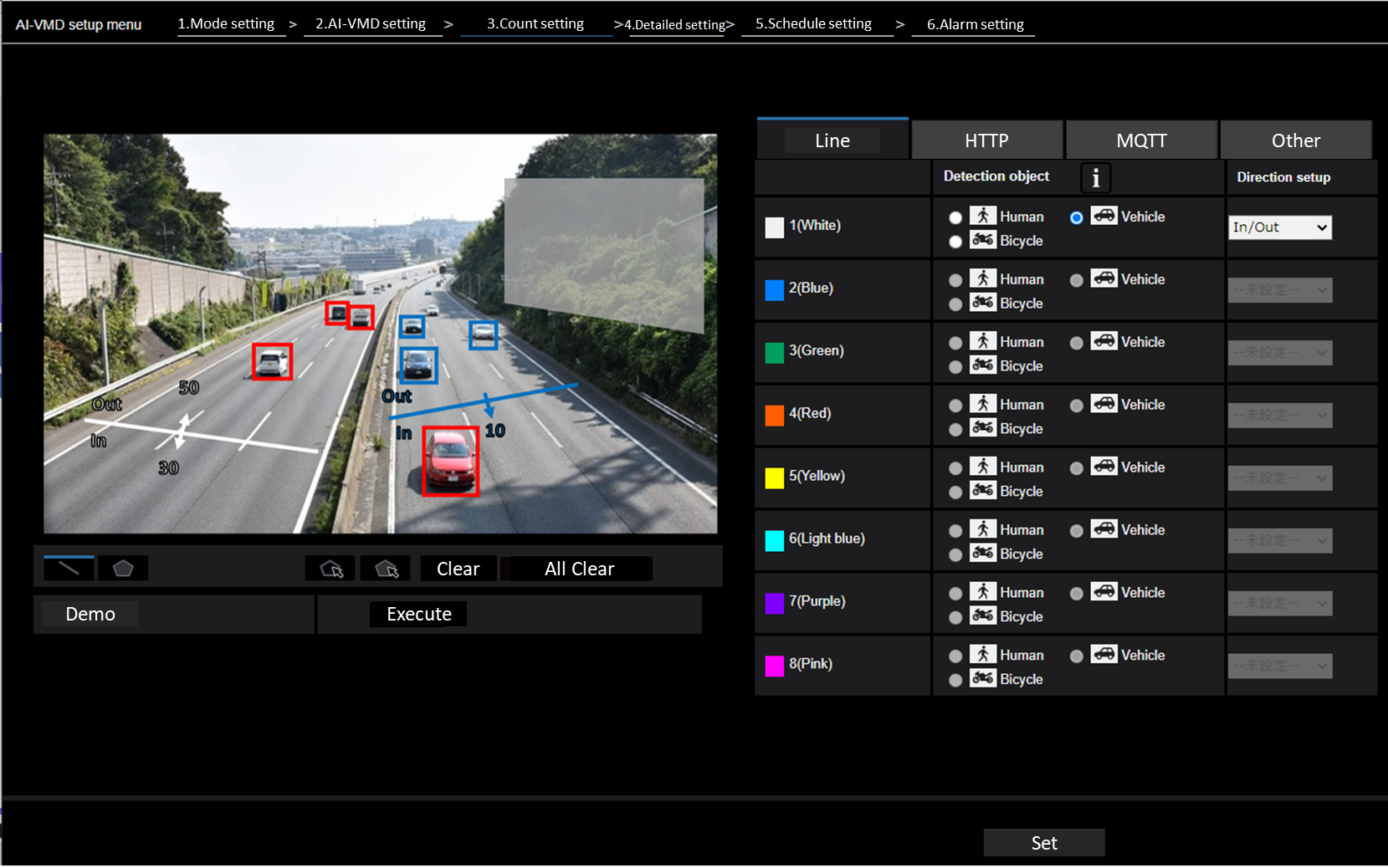 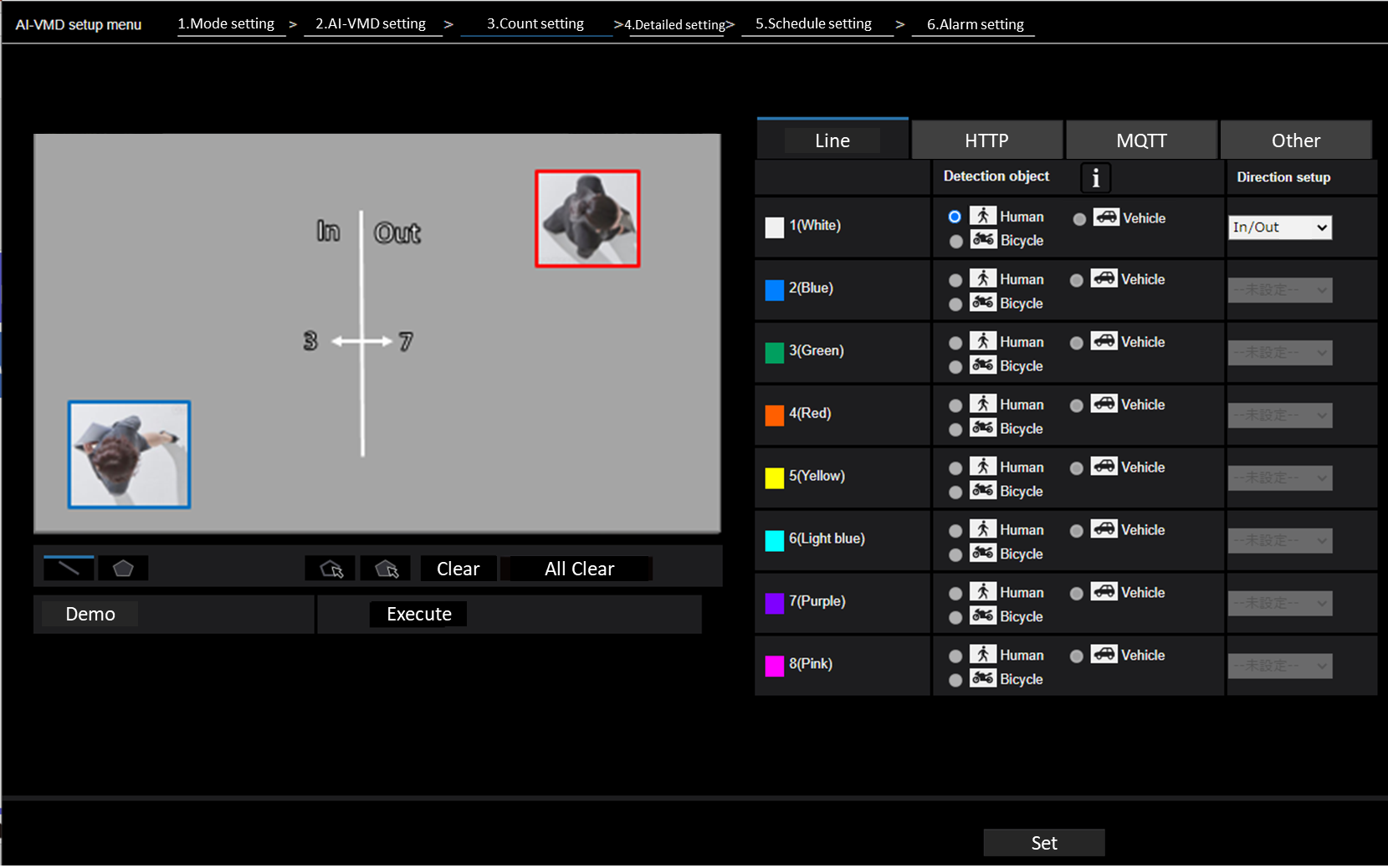 Count object
People
Vehicle
Bicycle
Count object
People
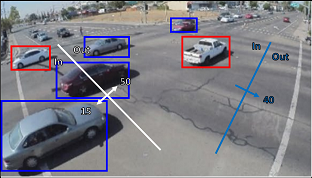 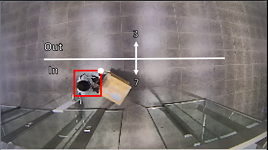 12. Support people / vehicle count (AI-VMD V3.00)
Target
Product
Server
V1.5.0
i-PRO Active Guard for VMS
V1.5.0
i-PRO Active Guard for ASM300
Functional comparison about counting
Changes in the camera selection menu
After
Before
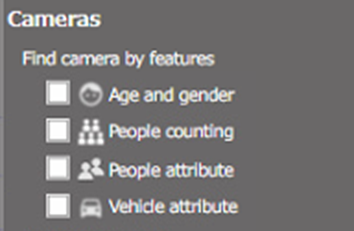 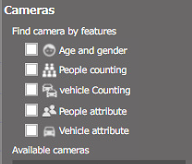 12. Support people / vehicle count (AI-VMD V3.00)
Target
Product
Server
V1.5.0
i-PRO Active Guard for VMS
V1.5.0
i-PRO Active Guard for ASM300
Selection menus for Vehicle counting
Selectable layout
Live mode
Search mode
“Live Default - People counting” and 
“Live Default - Vehicle counting” 
will be shown when AI-VMD is installed to cameras.
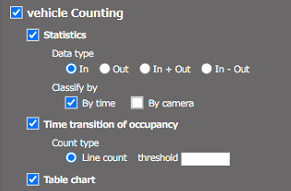 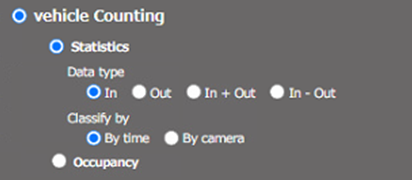 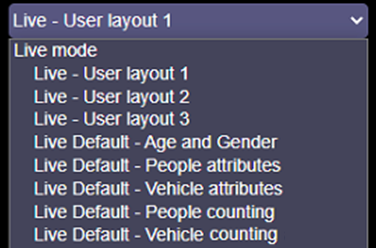 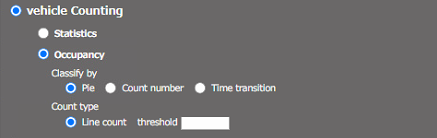 The same with People counting by crossline
12. Support people / vehicle count (AI-VMD V3.00)
Target
Product
Server
V1.5.0
i-PRO Active Guard for VMS
V1.5.0
i-PRO Active Guard for ASM300
How to count number of cameras with AI app
After
Before
Add to the count target because the dashboard supports AI-VMD V3.00 (People count / Vehicle count).
13. Support display for automatically backed up CSV file
Target
Product
Server
V1.5.0
i-PRO Active Guard for VMS
V1.5.0
i-PRO Active Guard for ASM300
Data older than the 92-day data retention period can be used for comparison.
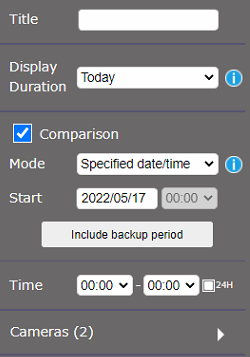 *Backup configuration is required in advance on the "System configuration" screen.
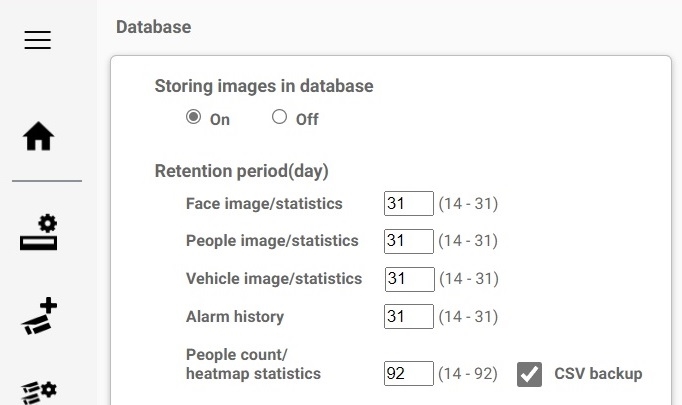 Click when backed up data is needed.
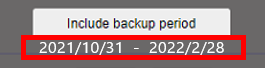 Show the duration the backup file exist.
*It can be used only when "1 day" (search mode) is selected for “display duration“ 
*CSV files downloaded manually from the statistics display screen and CSV files downloaded with a camera or iCT are not applicable.
*You can compare CSV files with data in the database (up to 92 days). You cannot compare CSV files with each other.
14. Support to specify any number of days for “display duration”
Target
Product
Server
V1.5.0
i-PRO Active Guard for VMS
V1.5.0
i-PRO Active Guard for ASM300
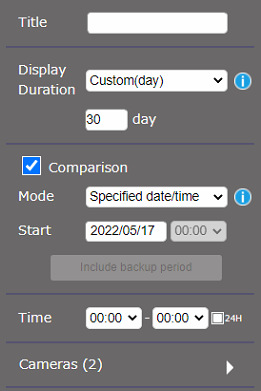 Selectable items for “display duration“

Before
Live mode      : Last 1 hour, Today, Last 1 week, Last 1 month(5 weeks)

Search mode : 1 hour, Today, 1 week, 1 month(5 weeks)

After
Live mode      : Last 1 hour, Today, Last 1 week, Last 1 month(5 weeks)
                          Custom(day) [1 to 31]

Search mode : 1 hour, Today, 1 week, 1 month(5 weeks)
                          Custom(day) [1 to 31]
15. Support enlarge view of heat map image
Target
Product
Server
V1.5.0
i-PRO Active Guard for VMS
V1.5.0
i-PRO Active Guard for ASM300
The heat map image is also displayed larger along with the display size of the chart.
Before
After
Initial display size
When expanding the displayed area
When expanding the displayed area
Initial display size
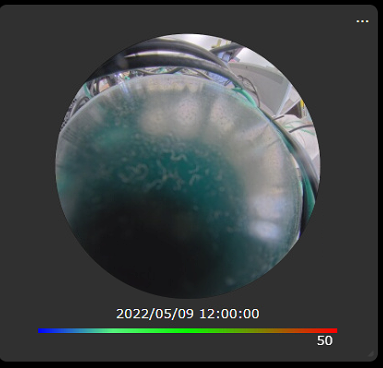 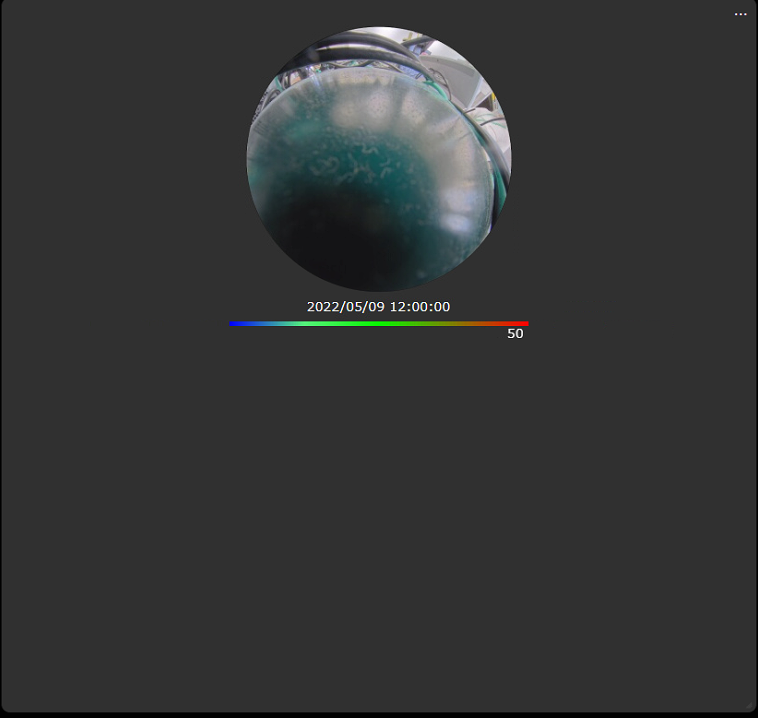 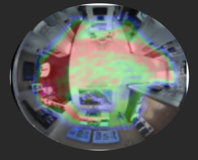 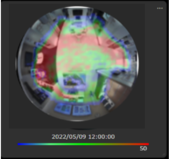 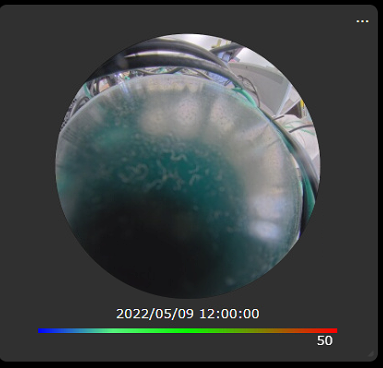 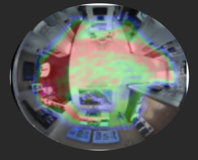 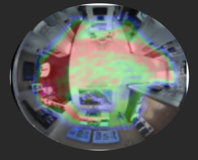 16. Add adjustment function for display character size
Target
Product
Server
V1.5.0
i-PRO Active Guard for VMS
V1.5.0
i-PRO Active Guard for ASM300
Before (font size is fixed)
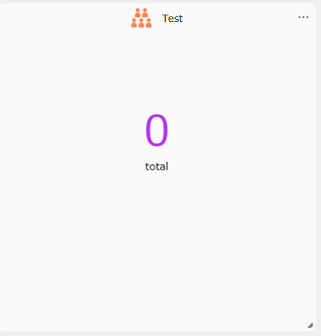 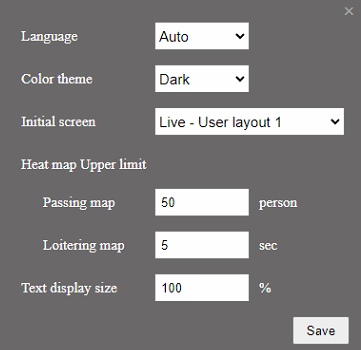 After (When 300% is used for the size)
100 to 300% 
[default : 100%]
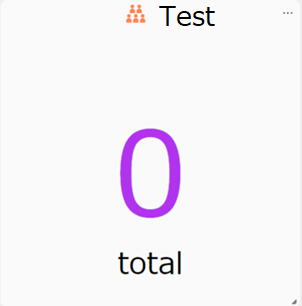 *Target: Graph titles, legends, x-axis labels and others, numbers, and other characters and numbers in the chart display area.
17. Add function for display the conditions set for each chart
Target
Product
Server
V1.5.0
i-PRO Active Guard for ASM300
Select the “Info" menu to display the chart setting conditions.
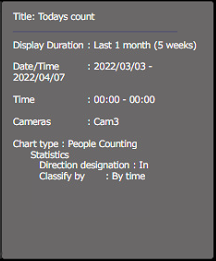 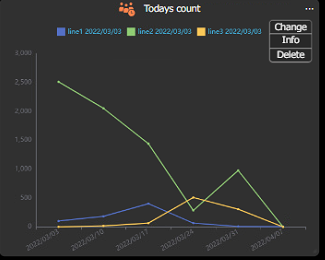 *VI/Genetec system is supported by V1.4.0
18. Add options for comparison data on Live mode
Target
Product
Server
V1.5.0
i-PRO Active Guard for ASM300
Add options “Mode” for comparison data on Live mode.
Before (only specified date/time)
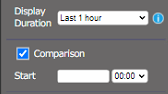 For example, when “Today” is selected for “Display Duration”
 and specified date/time is selected for “Comparison” (e.g. 7th, April, 0:00),
Data for Today will be always compared to 7th, April ｎo matter how much time passes.
After (specified date/time  or  Auto)
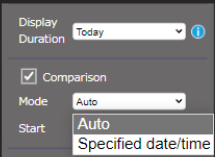 No matter how much time passes, users can always compare today's and yesterday's data
when “Auto” is selected.
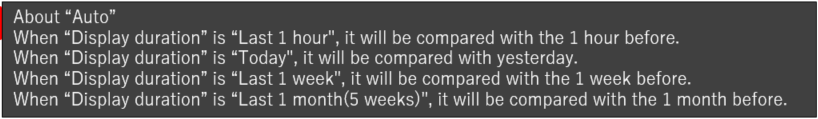 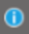 *VI/Genetec system is supported by V1.4.0
19. Add option “Time transition” for Occupancy
Target
Product
Server
V1.5.0
i-PRO Active Guard for ASM300
Before (only current occupancy)
After (Occupancy by time also can be shown)
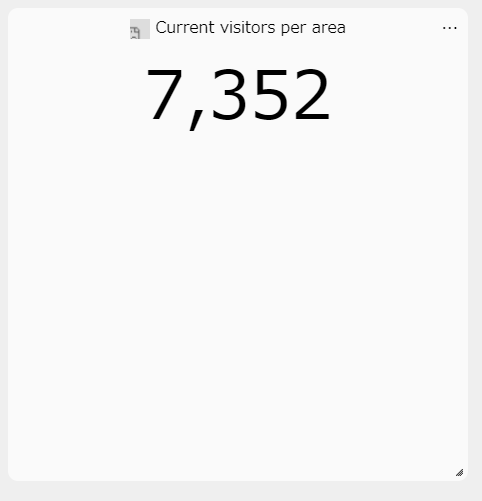 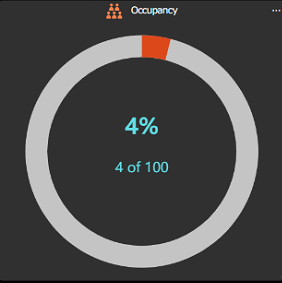 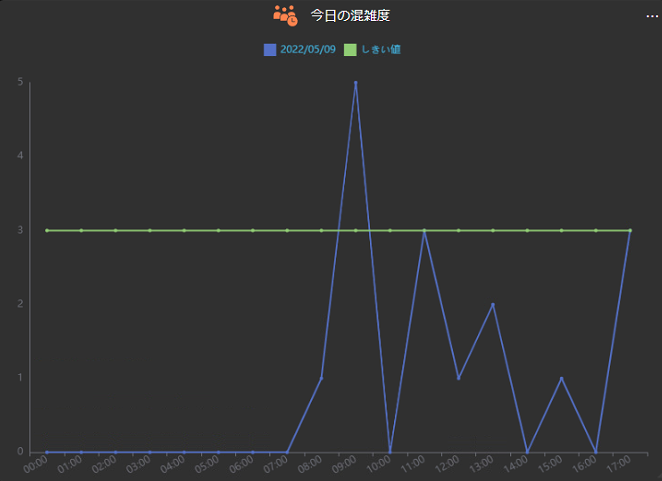 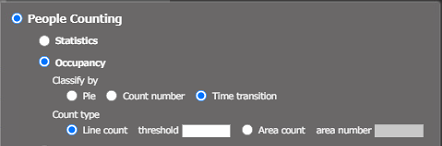 *VI/Genetec system is supported by V1.4.0
Others
20. Support avoiding warning display when connecting via HTTPS
Target
Product
Server
V1.5.0
i-PRO Active Guard for ASM300
Currently, warning screen is displayed when accessing the server with a browser.
After install or upgrading to Active Guard server V1.4.0 and do following procedure for each client PC, security warning screen will not be shown.
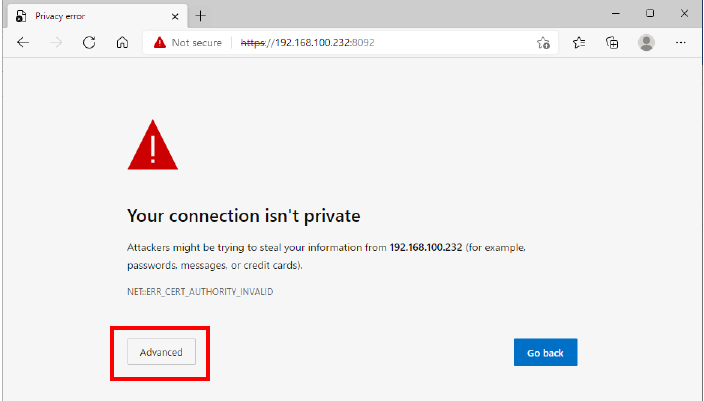 *Following procedure will be shown on manual
It is possible to prevent the warning display by performing the following procedure for each client PC to be accessed.

1) Copy “C:\MultiAI\apache24\conf\server.crt” in i-PRO Active Guard server PC to client PC.

2) Double click the file and click “Install Certificate”.

3) Select “Local Machine” for Store Location

4) Select “Place all certificates in the following store and “Trusted Root Certification Authorities”.
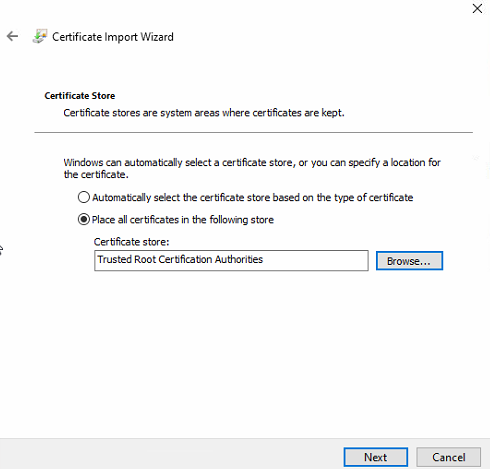 Continue on to the next page
*VI/Genetec system is supported by V1.4.0
20. Support avoiding warning display when connecting via HTTPS
Target
Product
Server
V1.5.0
i-PRO Active Guard for ASM300
5) Confirm “Subject Alternative Name” from “Details”. DNS Name=xxxx is shown.













6) Open “C:\Windows\System32\drivers\etc\hosts” and add IP address of i-PRO Active Guard server and xxxx(DNS Name).  
     ex. 192.168.0.125 PC-PA1909C1044R

7) Access https://xxxx:8092 using web browser.
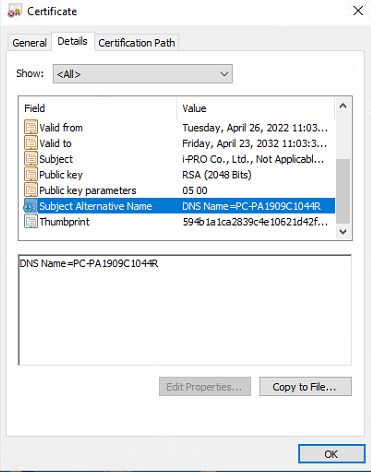 *VI/Genetec system is supported by V1.4.0
21. Support for browser version 100 or later
Target
Product
Server
V1.5.0
i-PRO Active Guard for ASM300
Support web browser
Before
Microsoft Edge : Version 85 - 99
Chrome : Version 83 - 99
Firefox : Version 95 - 99
After
Microsoft Edge : Version 85 or later
Chrome : Version 83 or later
Firefox : Version 95 or later
*VI/Genetec system is supported by V1.4.0
Version History
Version History